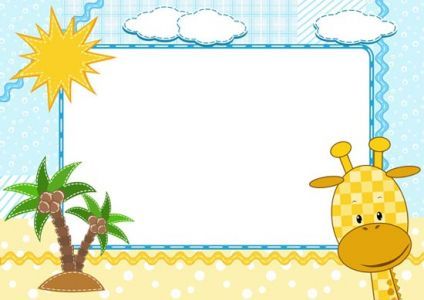 OA 3
Lenguaje verbal
Hoy aprenderemos:
Segmentación silábica
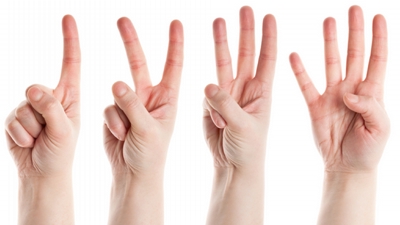 Educadora de Párvulos: Verónica Rodríguez
Kinder y Pre Kinder
Escuela Pedro Antonio Tejos
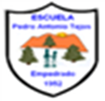 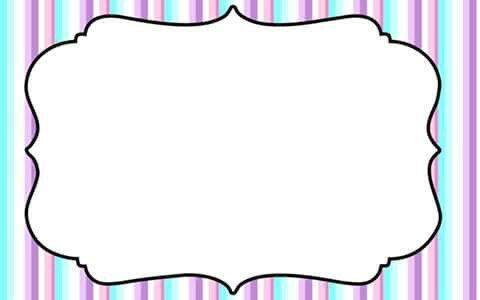 Segmentación silábica
Actividad: Separa en sílabas cada imagen.  Cada golpe de manos es una sílaba. Toca con tu dedo el número que corresponde a la cantidad de silabas.
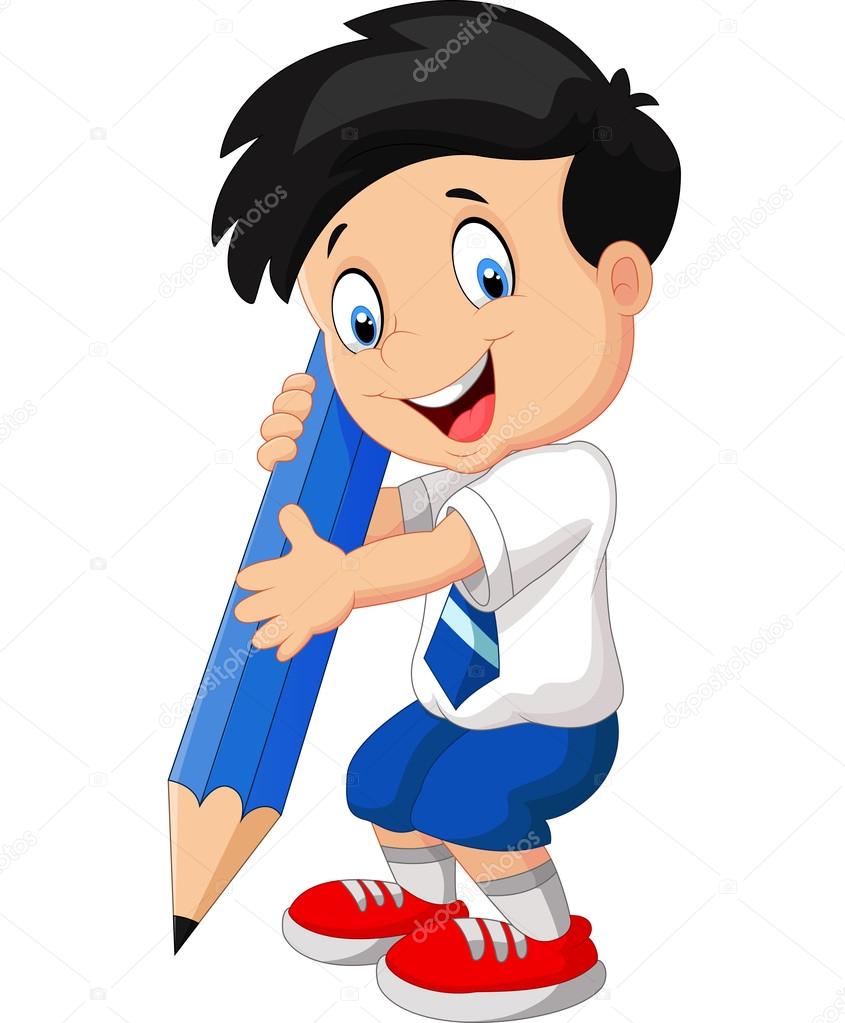 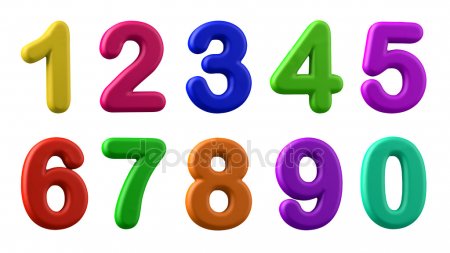 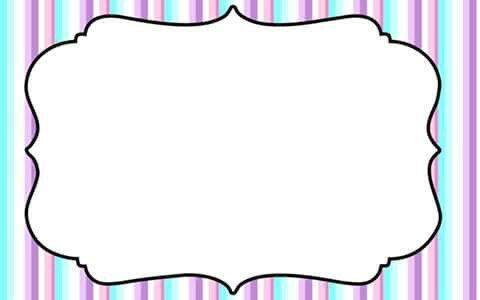 ¿ Cuántas sílabas tiene…?
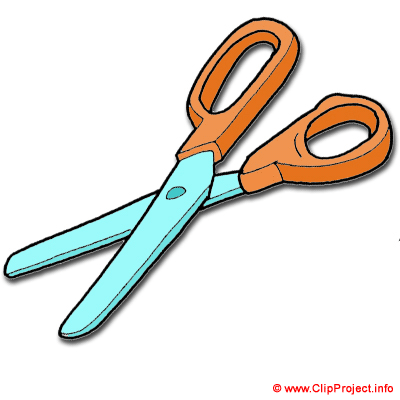 Tijera
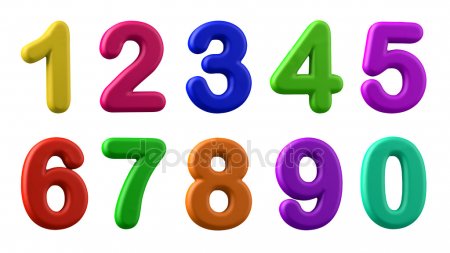 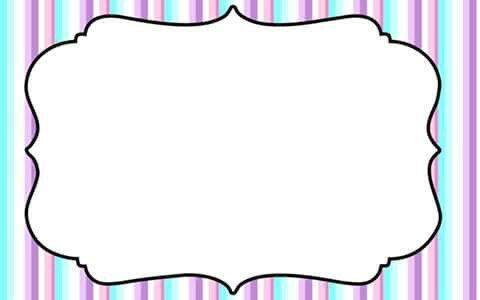 ¿ Cuántas sílabas tiene…?
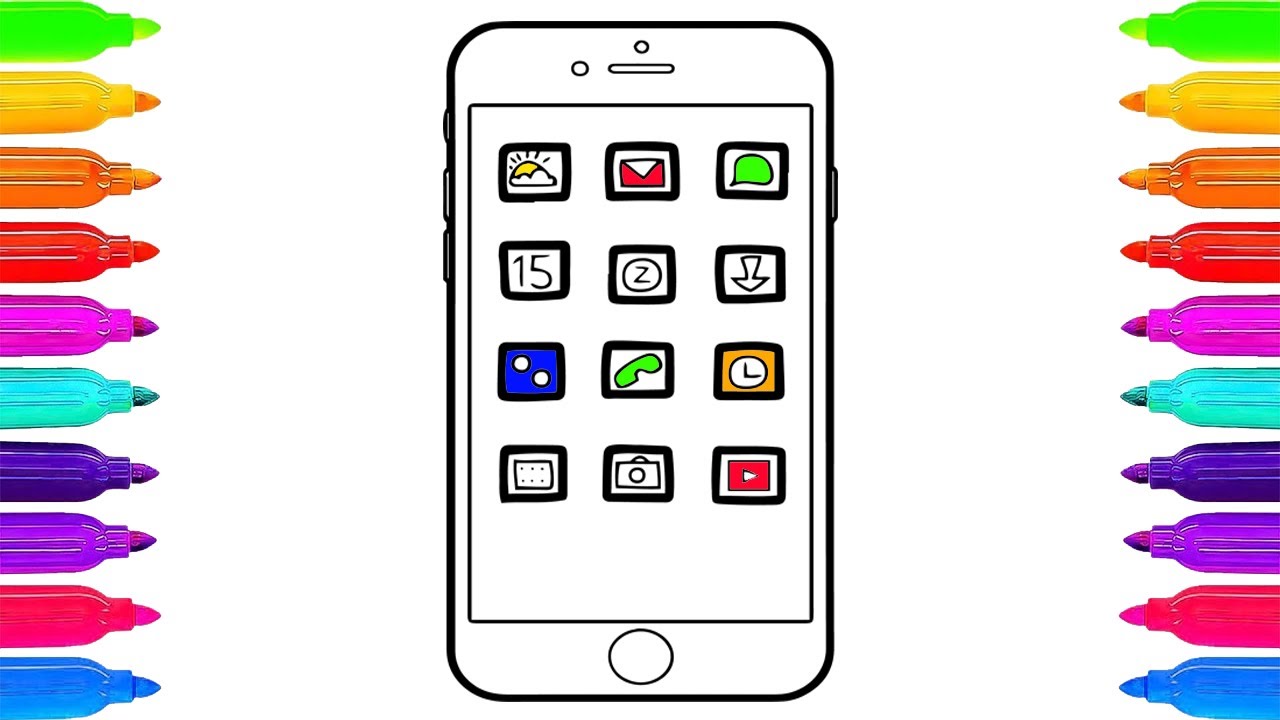 Celular
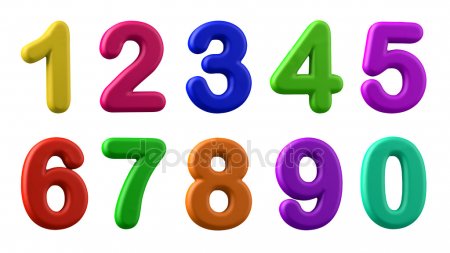 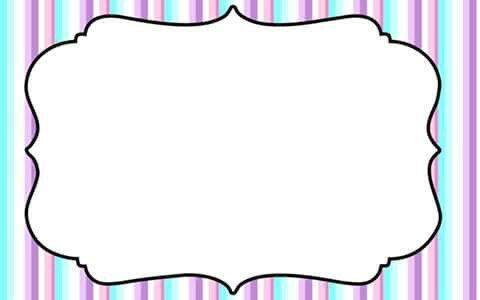 ¿ Cuántas sílabas tiene…?
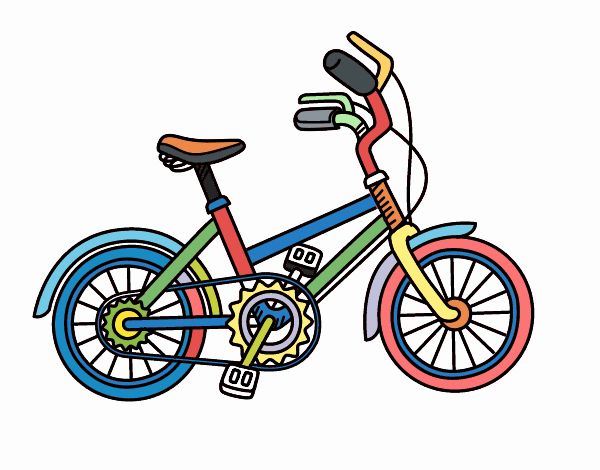 Bicicleta
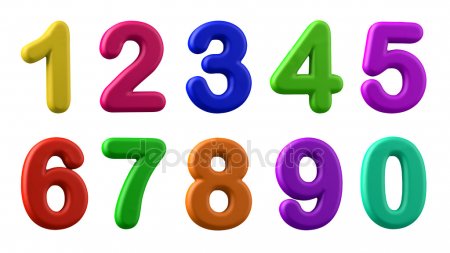 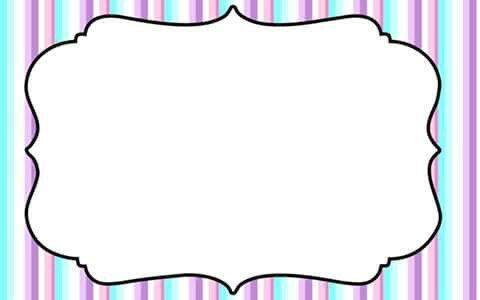 ¿ Cuántas sílabas tiene…?
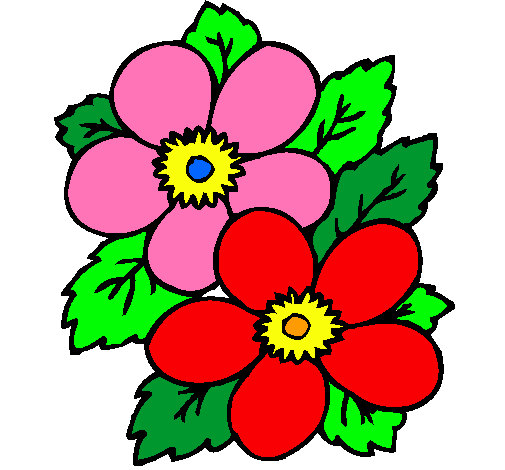 Flores
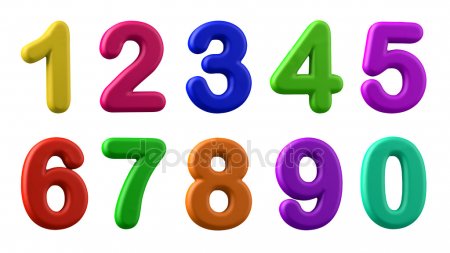 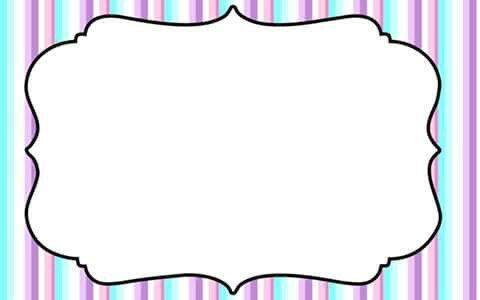 ¿ Cuántas sílabas tiene…?
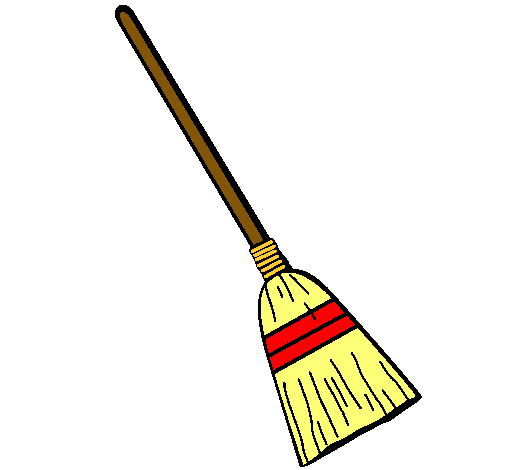 Escoba
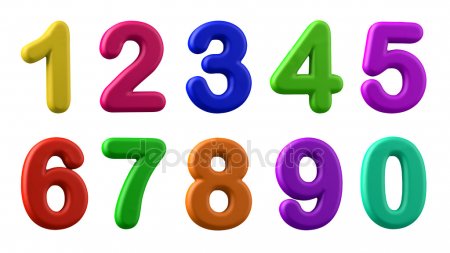 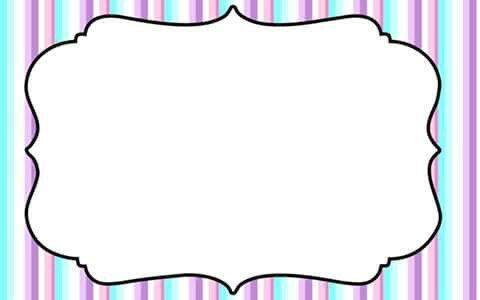 ¿ Cuántas sílabas tiene…?
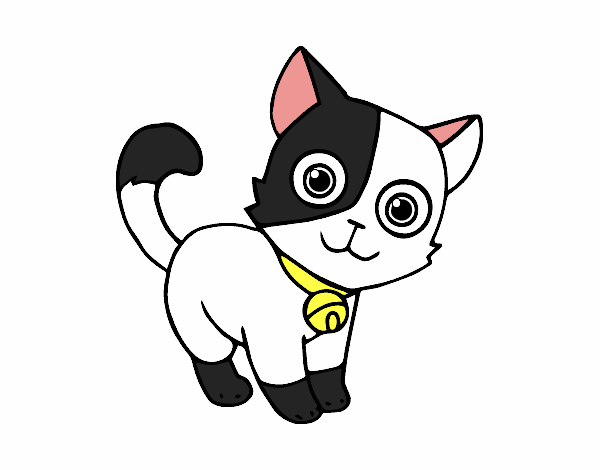 Gato
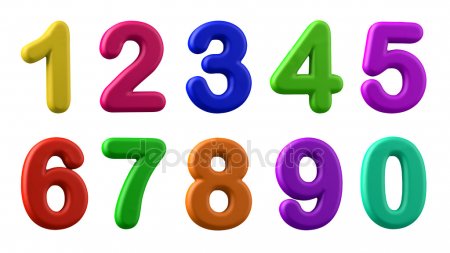 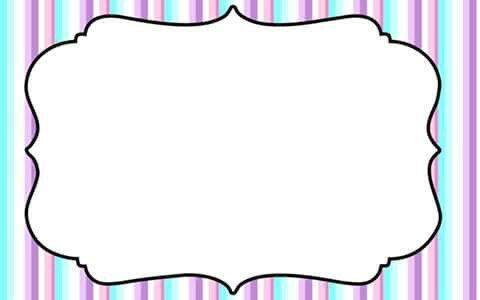 ¿ Cuántas sílabas tiene…?
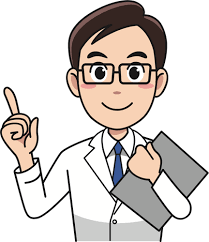 Profesor
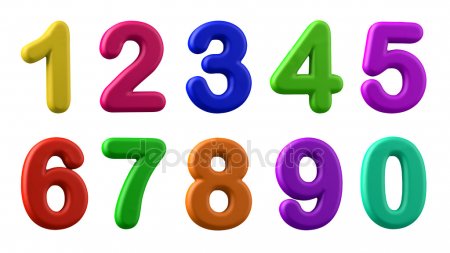 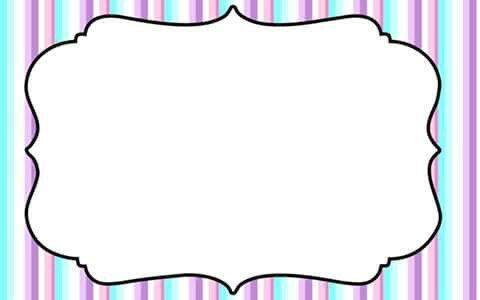 ¿ Cuántas sílabas tiene…?
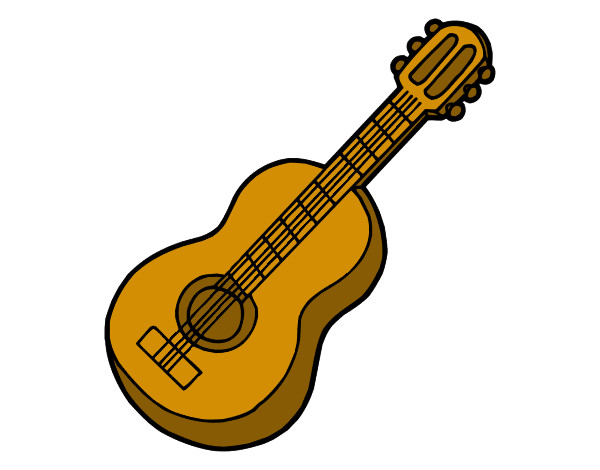 Guitarra
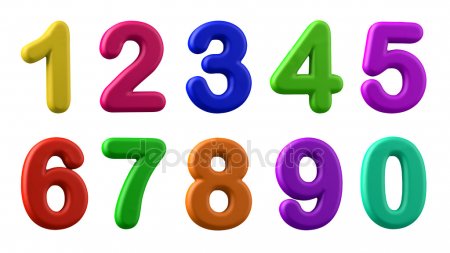 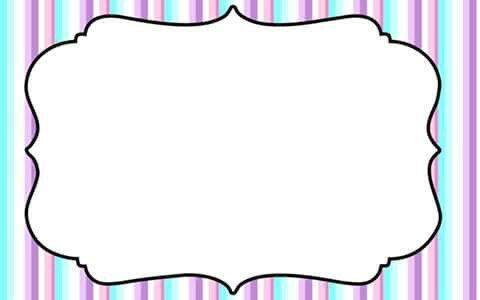 ¿ Cuántas sílabas tiene…?
Cruz
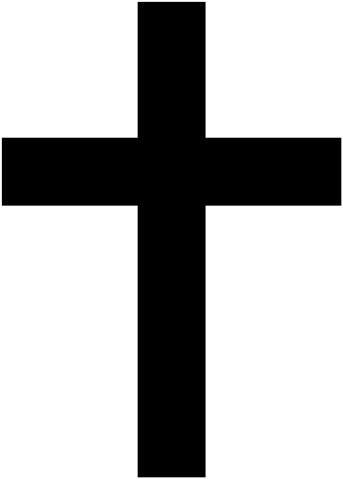 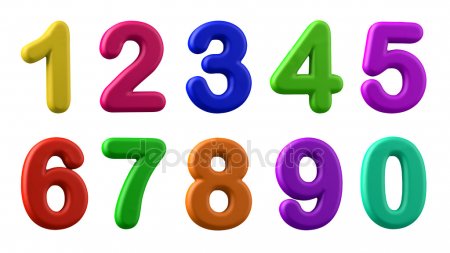 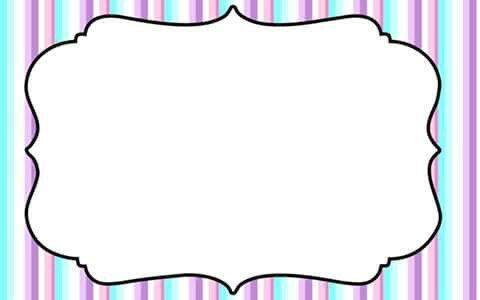 ¿ Cuántas sílabas tiene…?
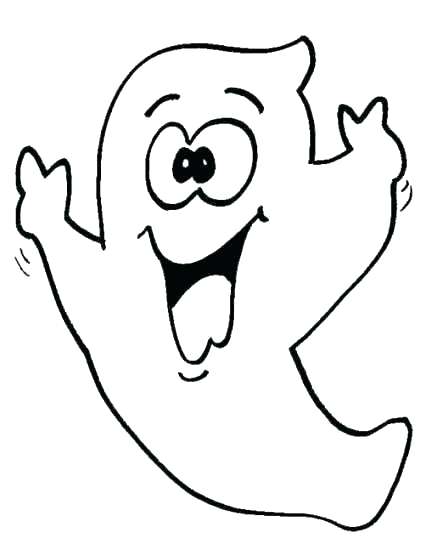 Fantasma
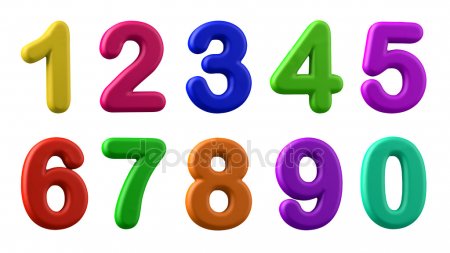 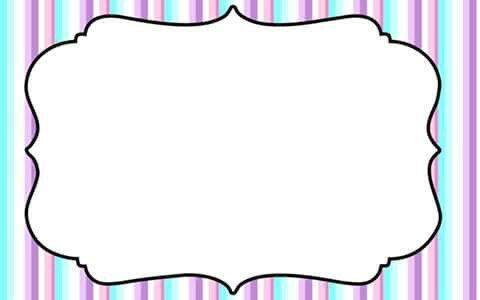 ¿ Cuántas sílabas tiene…?
Rinoceronte
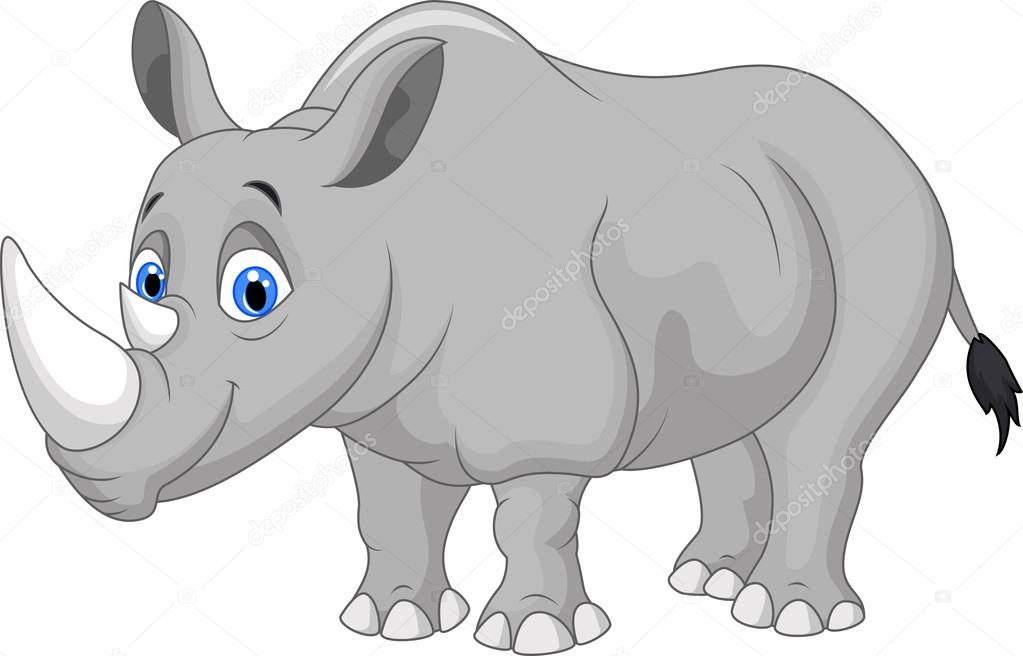 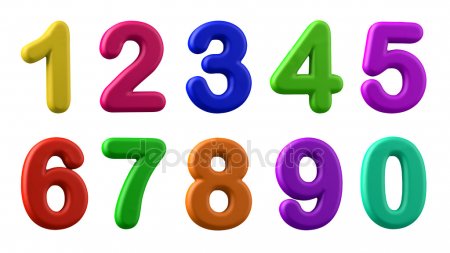 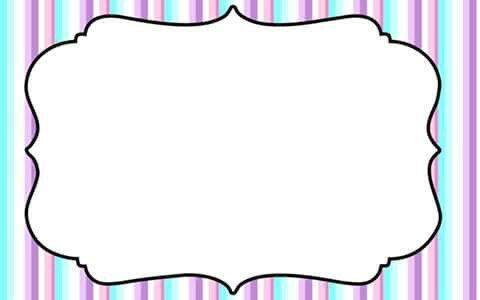 ¿ Cuántas sílabas tiene…?
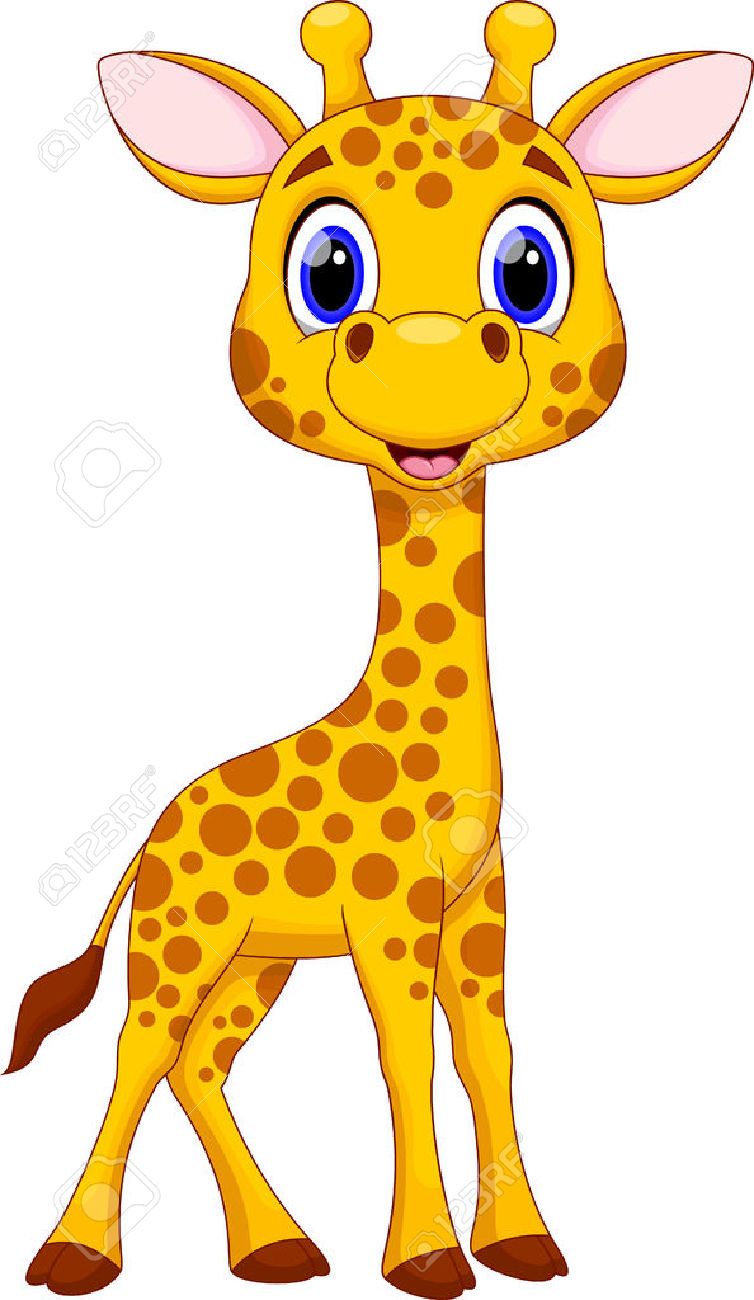 Jirafa
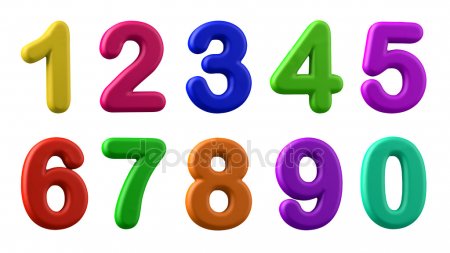 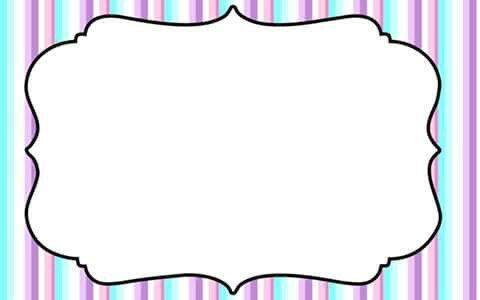 ¿ Cuántas sílabas tiene…?
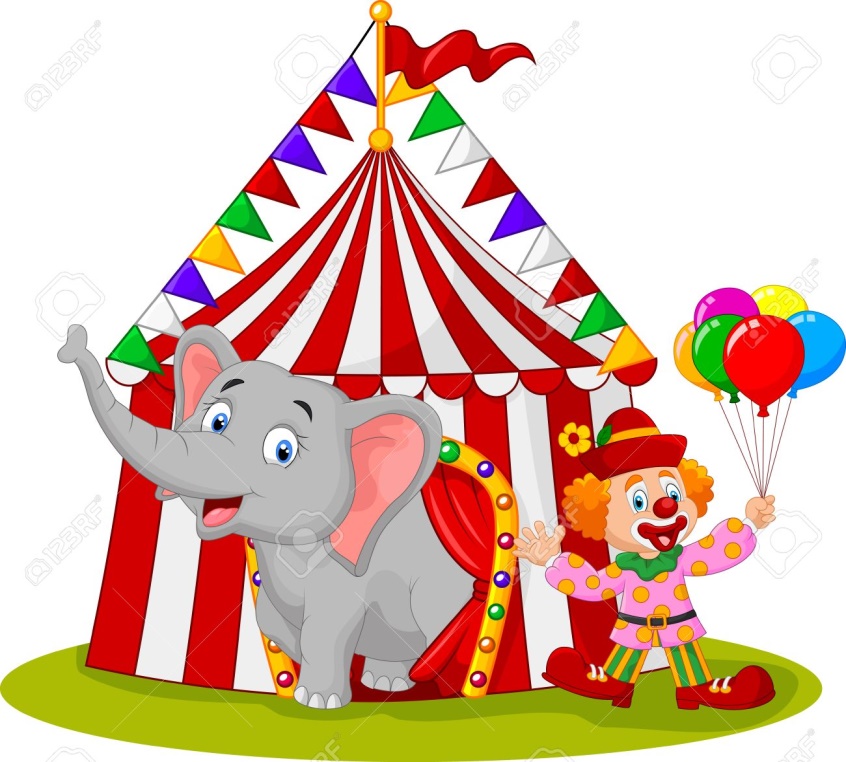 Circo
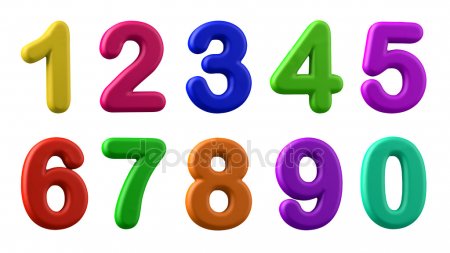 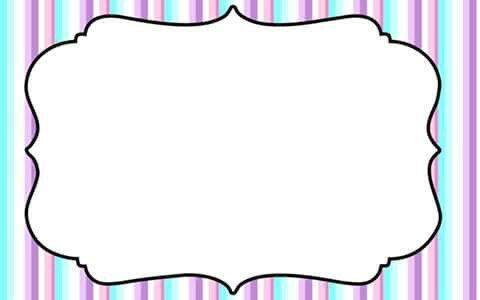 ¿ Cuántas sílabas tiene…?
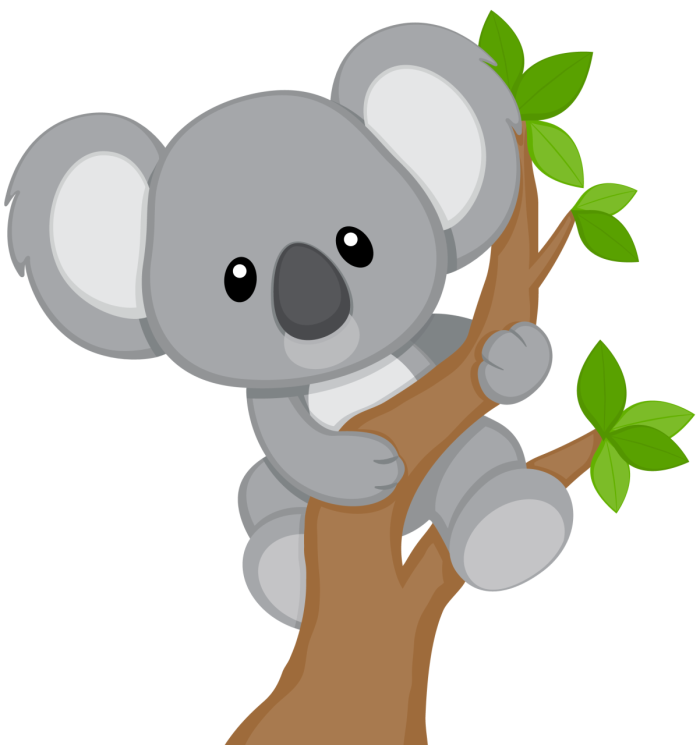 Koala
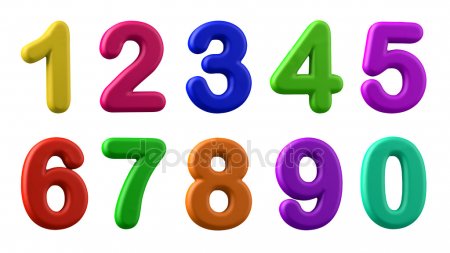